Performance Management Training
Governor’s Office of Planning and Budget
Revised May 2024							                      1
Purpose of Performance Measures
2
Pre-Training Self Assessment Survey
3
QualityPerformance Measures
4
Performance Management Cycle
5
Measure Selection
6
Measure Selection
Purpose & Goals:
What is the statutory purpose of the program?
What are the goals of the program?
Activities & Clients:
What are the primary activities of the program?
Who is the target population or clients served?
Applying a Logic Model:
What resources do you invest to operate program?
How much and how well do you provide services?
What results do you hope to achieve?
7
Performance Management Cycle
8
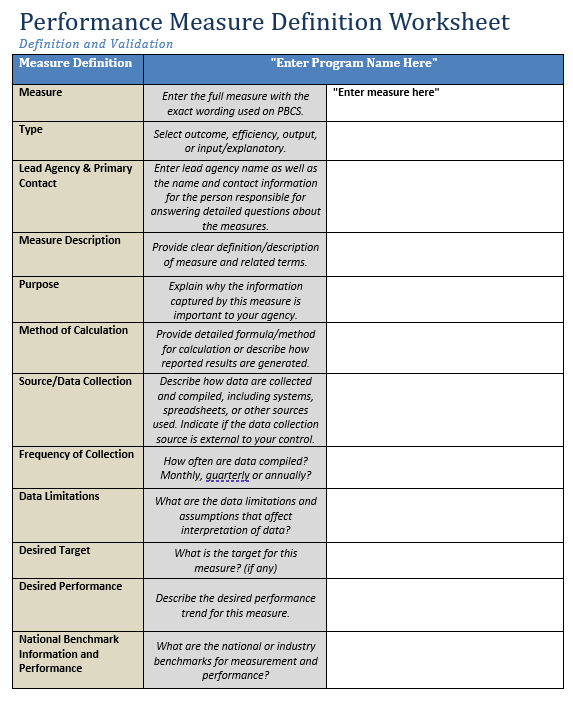 Office of Planning and Budget
Performance Measure DEFINITION Worksheet
9
Performance Measure Definition Worksheet
10
Measure Definition
11
Types of Measures
12
Types of Measures
13
Measure Definition
14
Measure Definition
15
Measure Definition
16
Measure Definition
17
Measure Definition
18
Measure Definition
19
Measure Definition
20
Measure Definition
21
Office of Planning and Budget
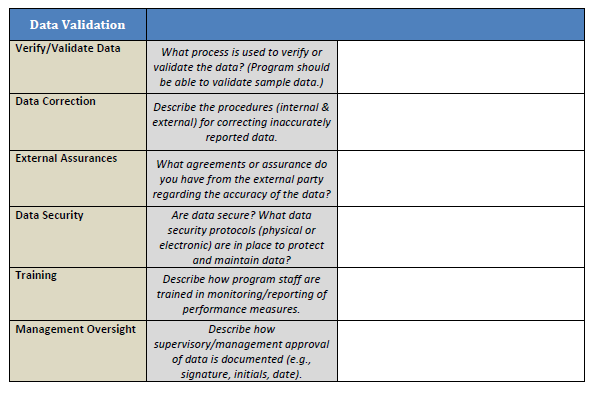 Performance Measure DEFINITION Worksheet
22
Performance Measure Definition Worksheet
23
Data Validation
24
Data Validation
25
Data Validation
26
Data Validation
27
Data Validation
28
Data Validation
29
Performance Management Cycle
30
Performance Assessment
31
Performance Assessment
OPB does not currently require targets, however, agency management should have internal targets.
32
Performance Assessment
33
Performance Assessment
34
Performance Management Cycle
35
Resources and Questions
36
Source Material
37